4 этап муниципального дистанционного проекта «Здесь Родины мой начало…»  номинация 8-11 классы
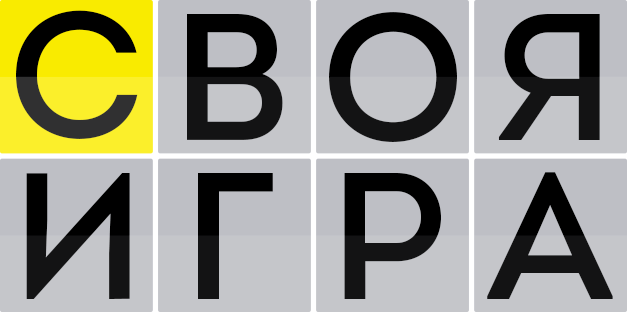 Викторина
Команда «Брейтовчанка» МОУ Брейтовская СОШ
Участники: 2 команды ( по 5 человек).
Игровое поле: Темы и вопросы разной стоимости (10–40 очков).
Ход игры:
Игроки выбирают тему и стоимость вопроса.
Правильный ответ = +очки, неправильный = −очки.
Победа: У кого больше очков — тот выиграл.
Всё просто!
10
История Брейтовского района
 
/  Что изображено на гербе нашего района?
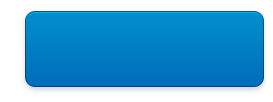 Узнать ответ
Герб представляет собой щит, в верхней части которого на красном фоне изображён медведь с секирой, означающий принадлежность района к Ярославской области, в нижней – золотой колос, как знак сельскохозяйственной направленности экономики, и чайка на голубом фоне, символизирующая Рыбинское водохранилище. Герб увенчан надписью «Брейтово».
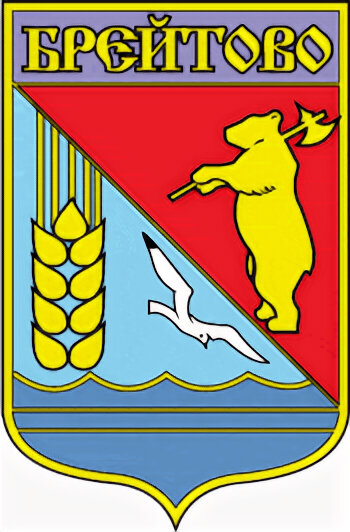 Вернуться к выбору тем→
20
История Брейтовского района
 
/ В каком году образовался наш край?
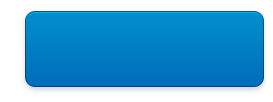 Узнать ответ
1613 год
Вернуться к выбору тем→
30
История Брейтовского района

 /  Сколько героев Великой Отечественной войны было среди наших земляков?
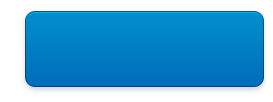 Узнать ответ
семь
Вернуться к выбору тем→
40
История Брейтовского района

  /  В каком году была открыта Брейтовская школа?
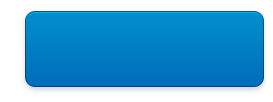 Узнать ответ
1869 год
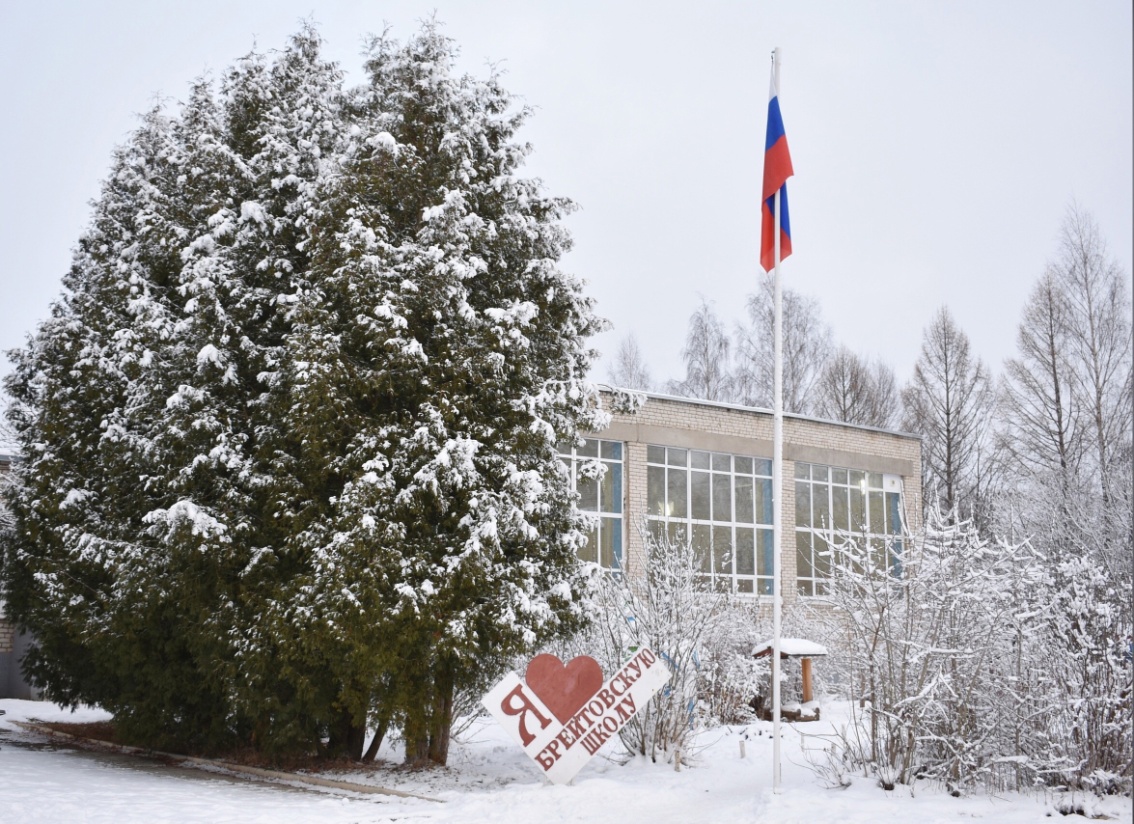 Вернуться к выбору тем→
10
Достопримечательности

  /  Какие слова вычеканены на памятнике нашим воинам-землякам в Парке победы?
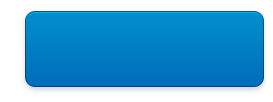 Узнать ответ
Слава воинам-землякам
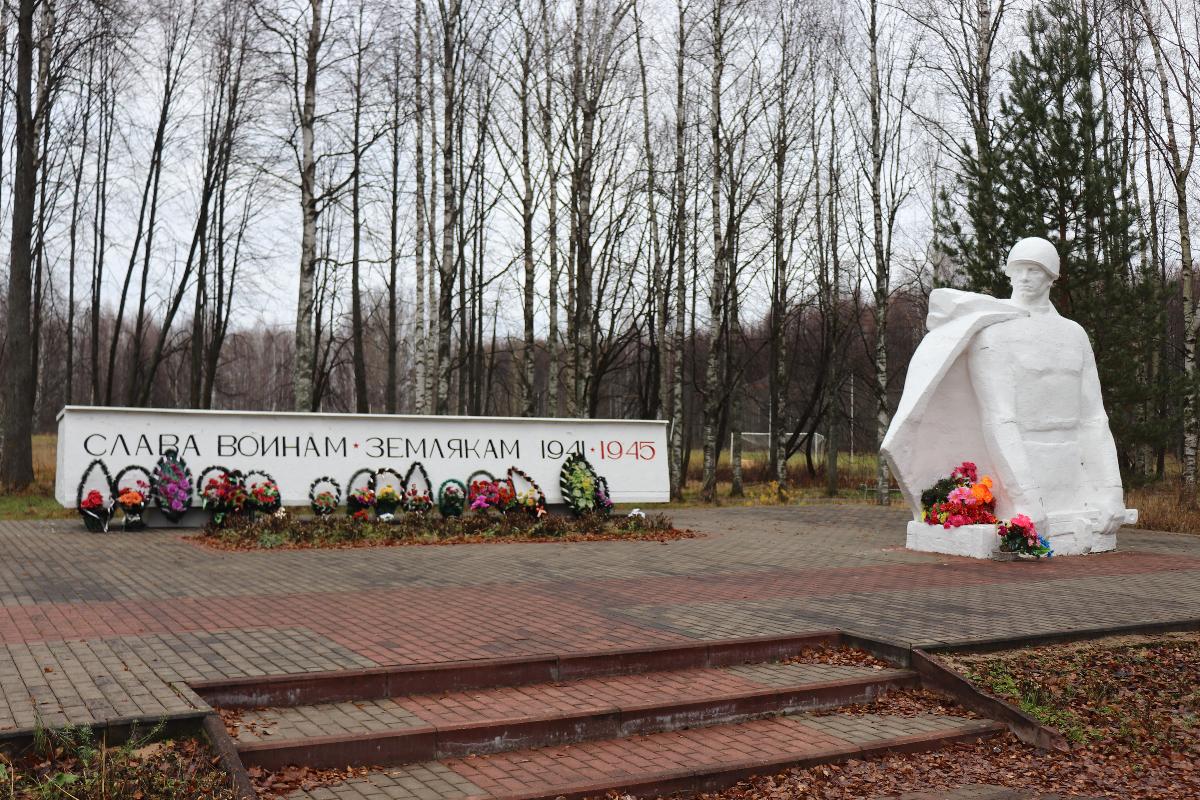 Вернуться к выбору тем→
20
Достопримечательности

  /  Что за памятник расположен около здания  районного Дома культуры?
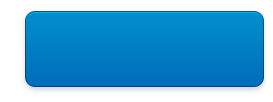 Узнать ответ
памятник первому трактору
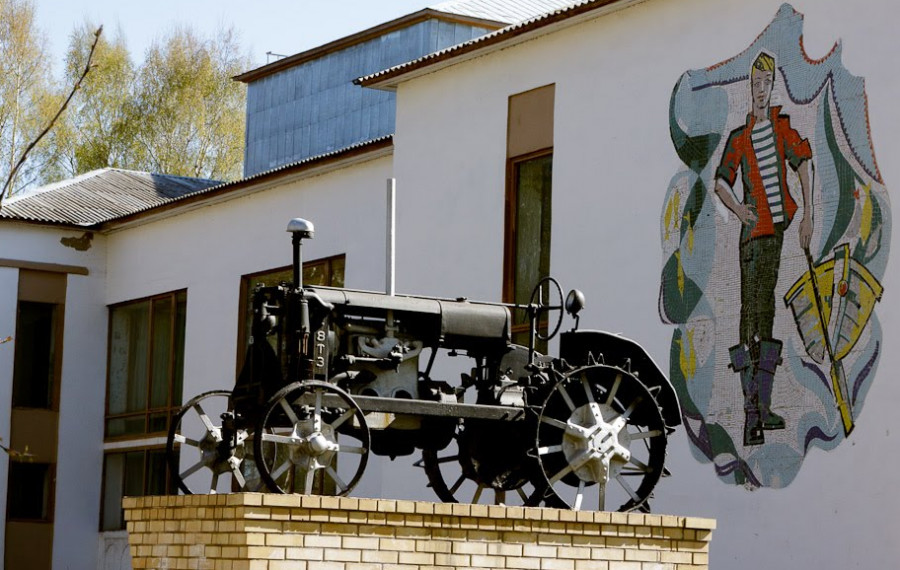 Вернуться к выбору тем→
30
Достопримечательности
  
/  В какой точке нашего района после войны был создан Брейтовский рыбоперерабатывающий завод?
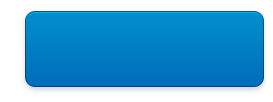 Узнать ответ
В Черкасове в 1946 году. Предприятие регулярно завоёвывало первые места в соревнованиях разного уровня, ему присуждались переходящие красные знамёна и другие награды
Вернуться к выбору тем→
40
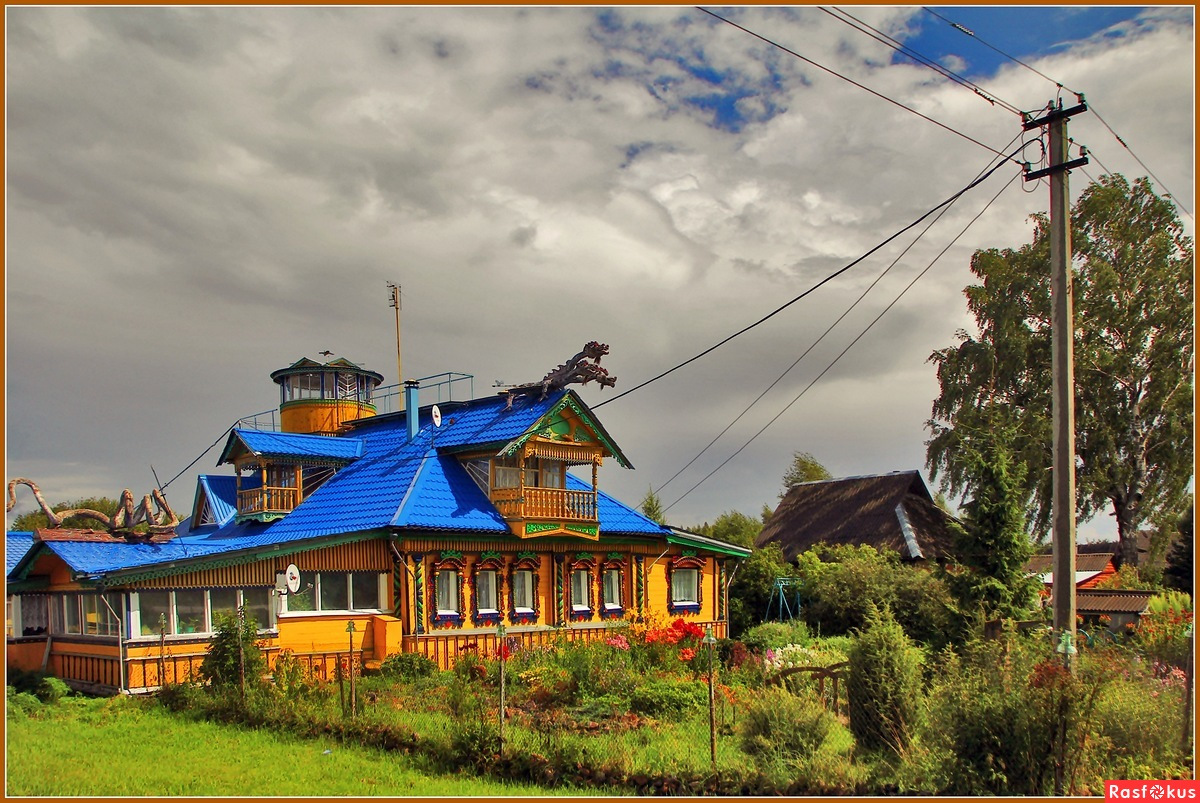 Достопримечательности
     
/  В какой точке нашего района располагается дом с драконом?
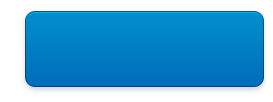 Узнать ответ
в деревне Дурасово. Этот дом принадлежит Николаю Крылову. Его украшает ажурный резьба, искусно выточенные витиеватые узоры на наличниках и сказочный трехголовый дракон с горящими глазами. Крыша дома увенчана крутящейся верандой, с которой хозяева могут обозревать окрестности.
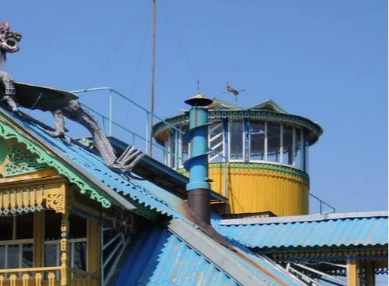 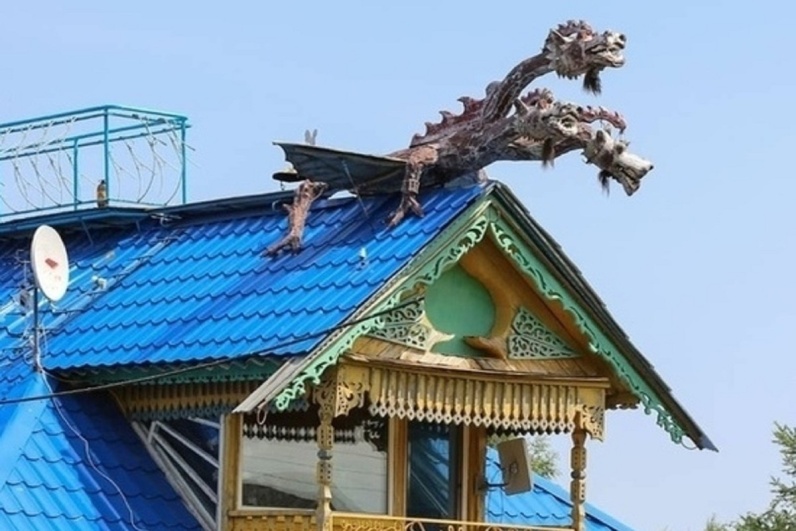 Вернуться к выбору тем→
10
Природа  

/  Какой особенностью растительности обладает Брейтовский край?
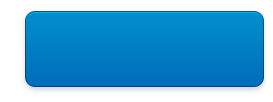 Узнать ответ
Лесами (они занимают до 60% его территории)
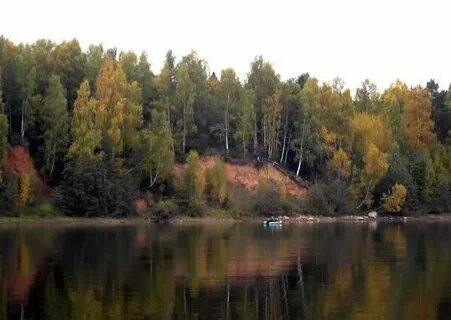 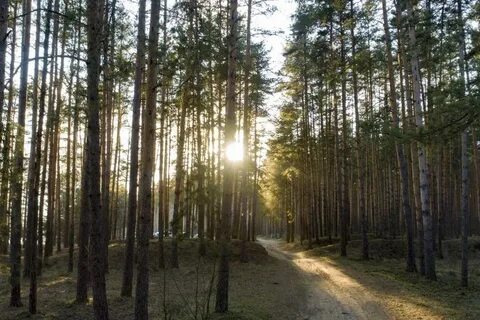 Вернуться к выбору тем→
20
Природа 

 /  За какой промысел туристы так любят наши края?
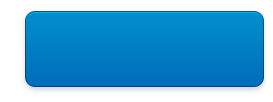 Узнать ответ
За рыболовство - в Брейтове популярна не только зимняя рыбалка, но и летняя
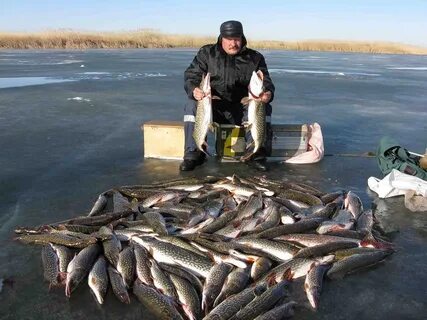 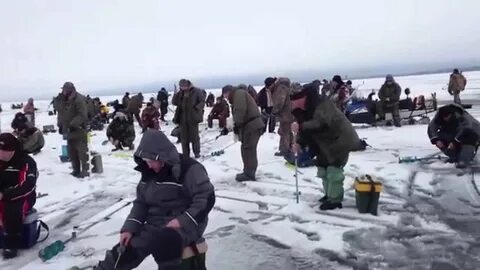 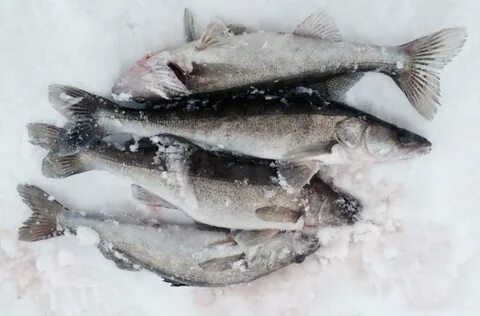 Вернуться к выбору тем→
30
Природа

  /  Каких птиц предпочитают охотники Брейтовского края?
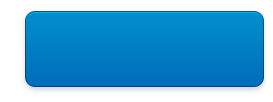 Узнать ответ
глухари, тетерева, рябчики и водоплавающая дичь
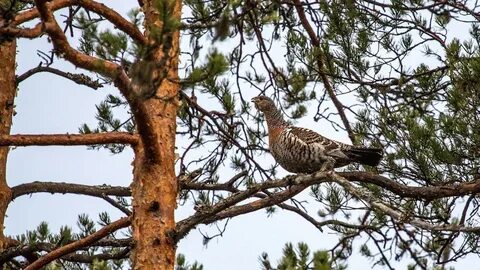 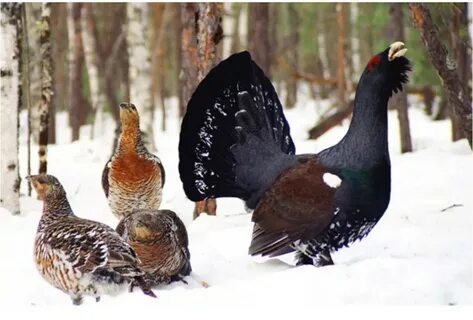 Вернуться к выбору тем→
40
Природа 

 /  Какими природными богатствами знаменит район?
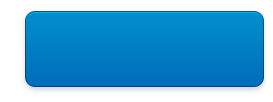 Узнать ответ
Район богат дикоросами (ягодами, грибами), животным миром и лесами.
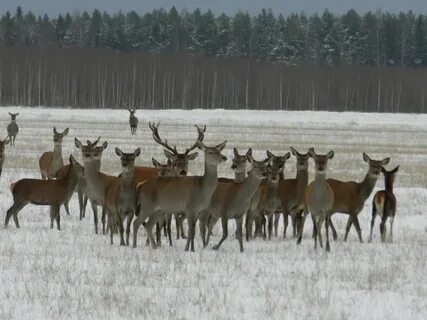 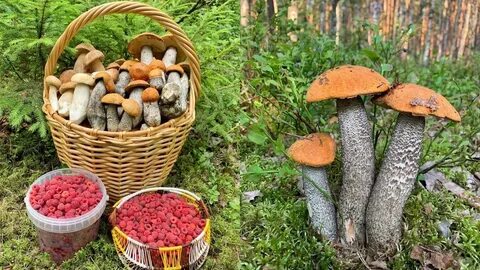 Вернуться к выбору тем→
10
Природные объекты  

/  Какова площадь Рыбинского водохранилища( кв. км.)?Варианты ответов:- 4580- 1365 -8737,6
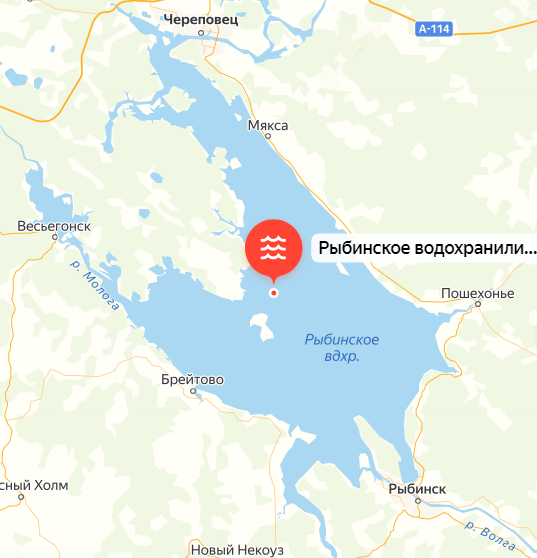 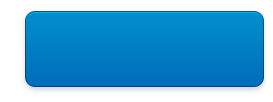 Узнать ответ
4580
Вернуться к выбору тем→
20
Природные достопримечательности 

 /  Сколько рек протекает в Брейтовском районе?
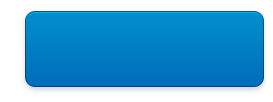 Узнать ответ
Девять рек: Чертолье, Редьма, Терёха, Удинка, Удруса, Кудаша, Изоха, Чеснава, Вая
Вернуться к выбору тем→
30
Природные объекты  

/ В какой части Ярославской области находится наш район?
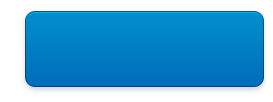 Узнать ответ
На северо-западе
Вернуться к выбору тем→
40
Природные объекты

  / Что находится на территории Дарвинского государственного заповедника, расположенного на полуострове в северо-западной части Рыбинского водохранилища?
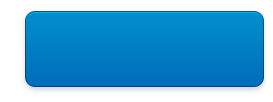 Узнать ответ
сегодня в границах заповедника сохраняются места нагула промысловых рыб и воспроизводства охотничьих животных. Также под охраной находятся популяции растений, птиц и зверей, внесённых в федеральную и региональные Красные книги. Здесь сосредоточены важнейшие участки отдыха и кормежки эмигрирующих птиц
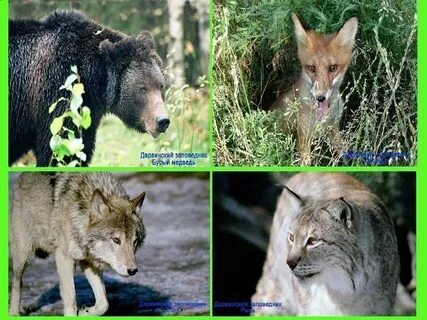 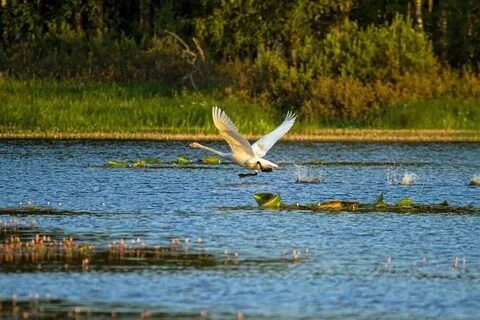 Вернуться к выбору тем→
10
Известные люди 

/  Кто из Героев нашего района родился в деревне Филимоново?
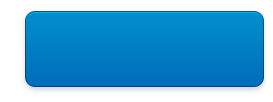 Узнать ответ
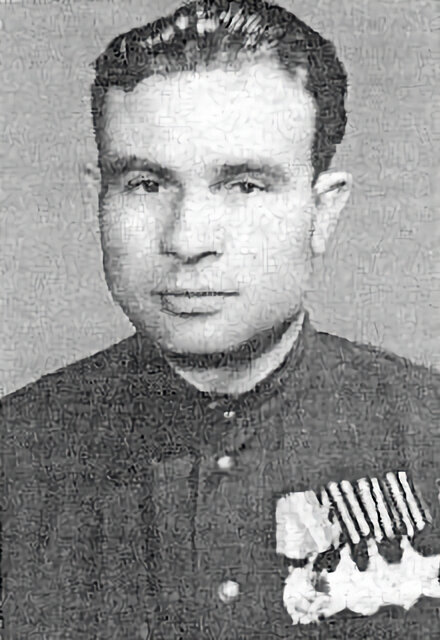 Николай Маликов – полный кавалер ордена Славы
Вернуться к выбору тем→
20
Известные люди 

 /  Какие люди из наших краёв носят название «Сицкари»?
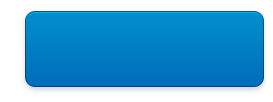 Узнать ответ
Этническая группа русского населения, проживающая на берегах Сити, на территории бывшей Покрово-Ситкой волости
Вернуться к выбору тем→
Известные люди  

/ Какой улицы, названной в честь известных исторических личностей, нет в нашем районе? 
 1) улица М.Е. Воронцова
      2) Улица К.К.Рокоссовского 
3) улица Ю.А. Гагарина
30
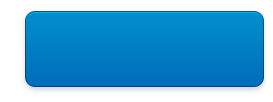 Узнать ответ
Улицы К.К.Рокоссовского нет в с. Брейтово
Вернуться к выбору тем→
40
Известные люди
 / Кому из Брейтовских поэтов принадлежат следующие строки:

 
Край родимый, край мой древний,
Речка Сить, леса грибные.
Даже запахи в деревне 
Очень нежные, родные.
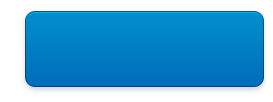 Узнать ответ
Алексею Ситникову, стихотворение «Раннее утро»
Вернуться к выбору тем→
СПАСИБО ЗА ВНИМАНИЕ!!!
Вернуться к выбору тем→
Фото с мероприятия
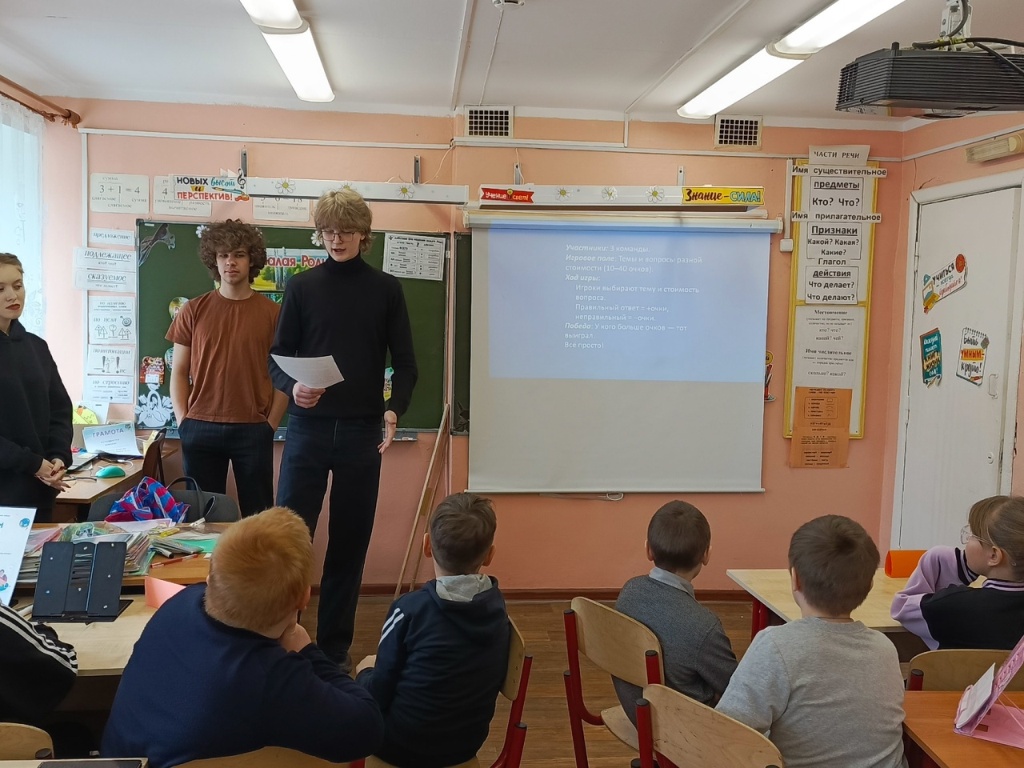 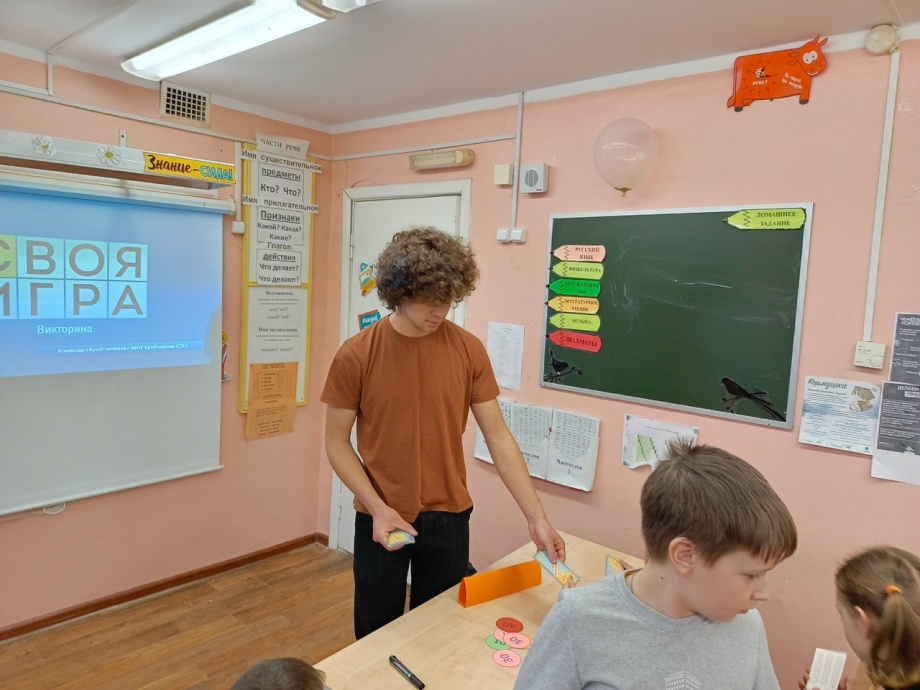 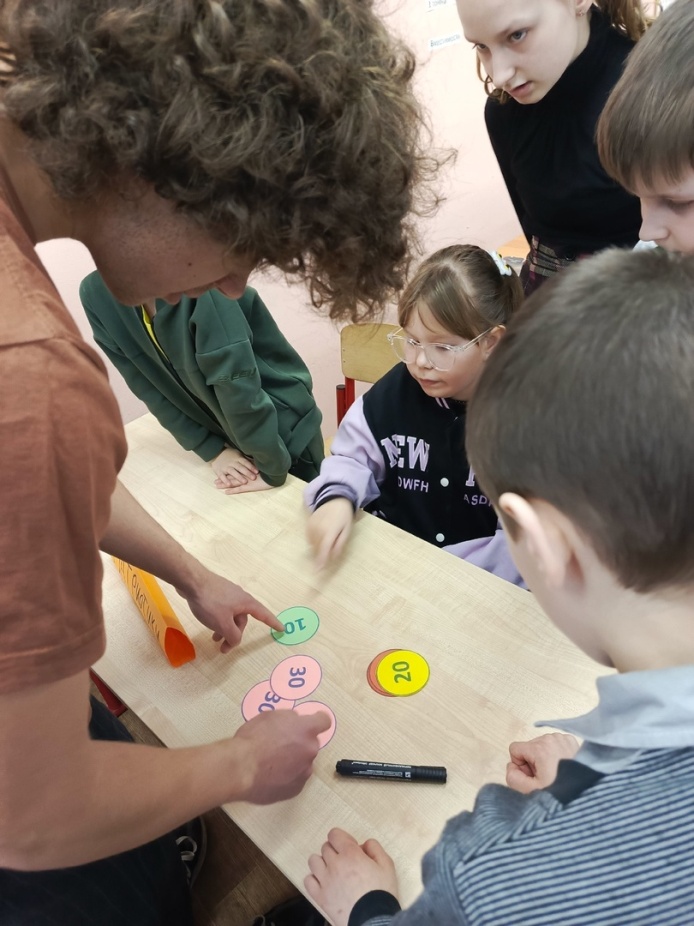 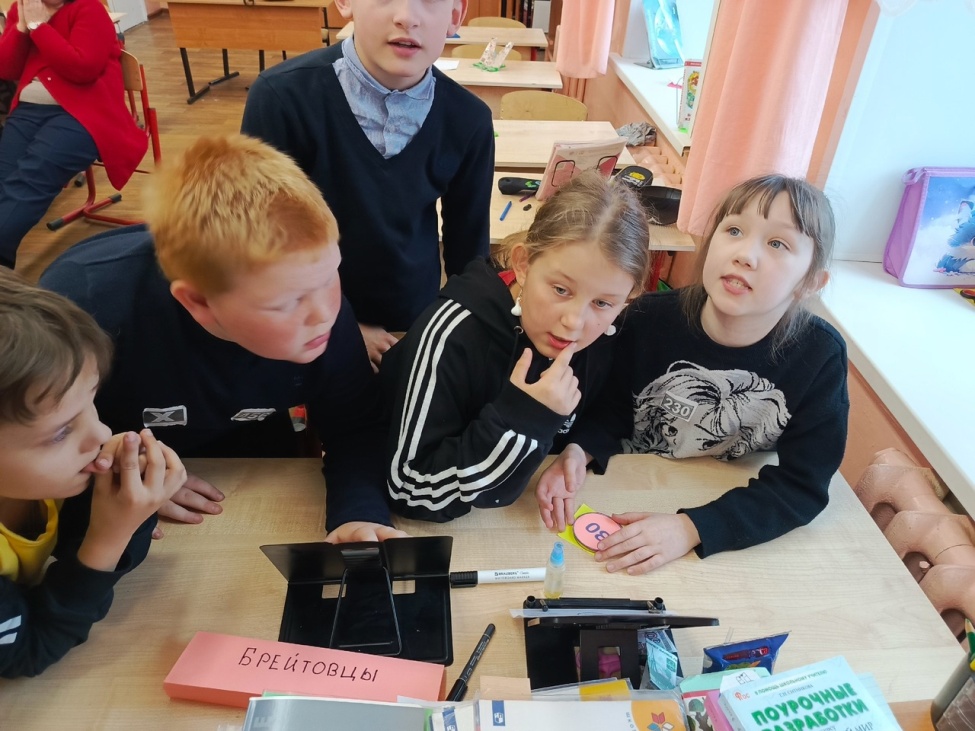 Вернуться →
Фото с мероприятия
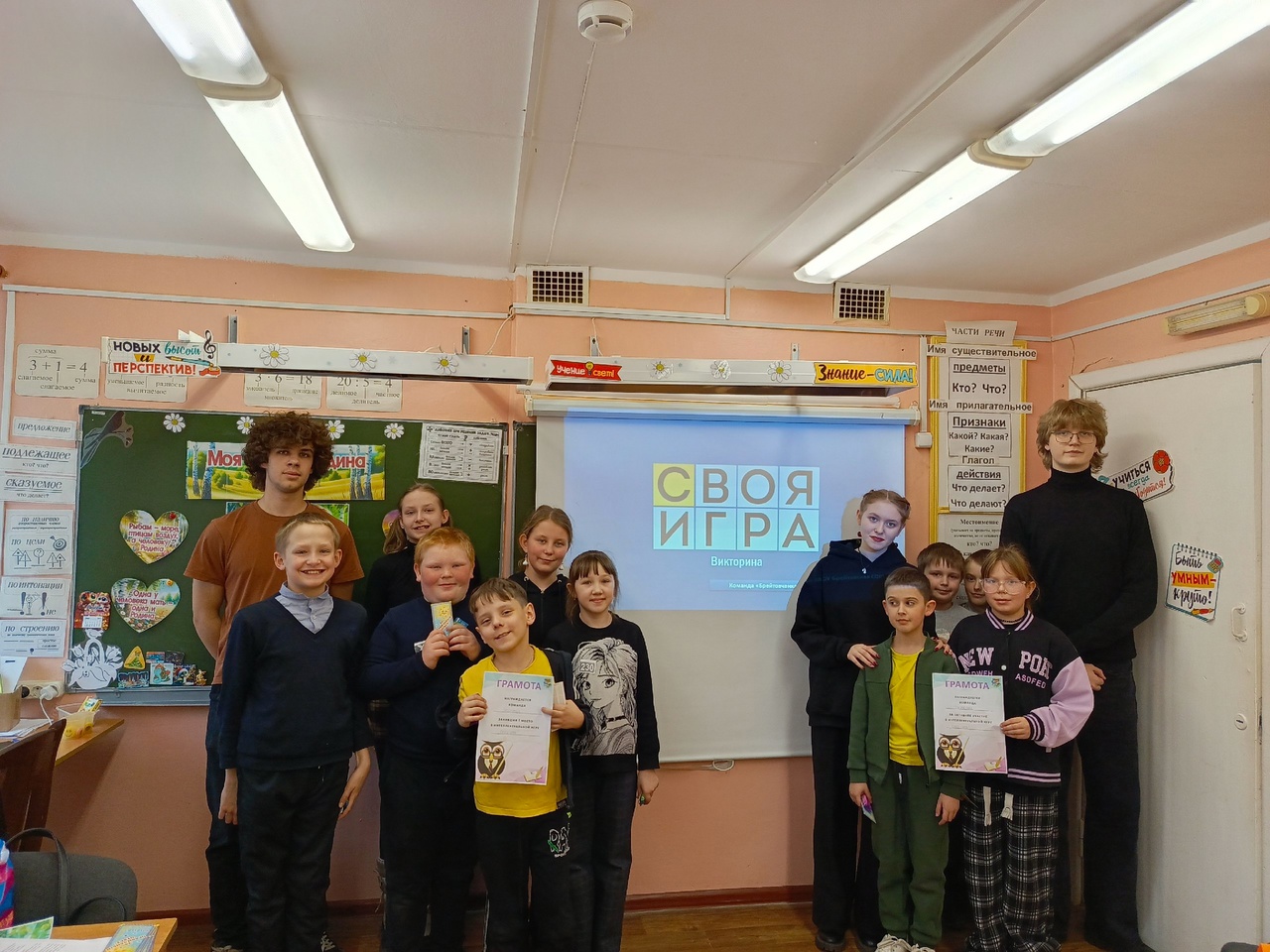 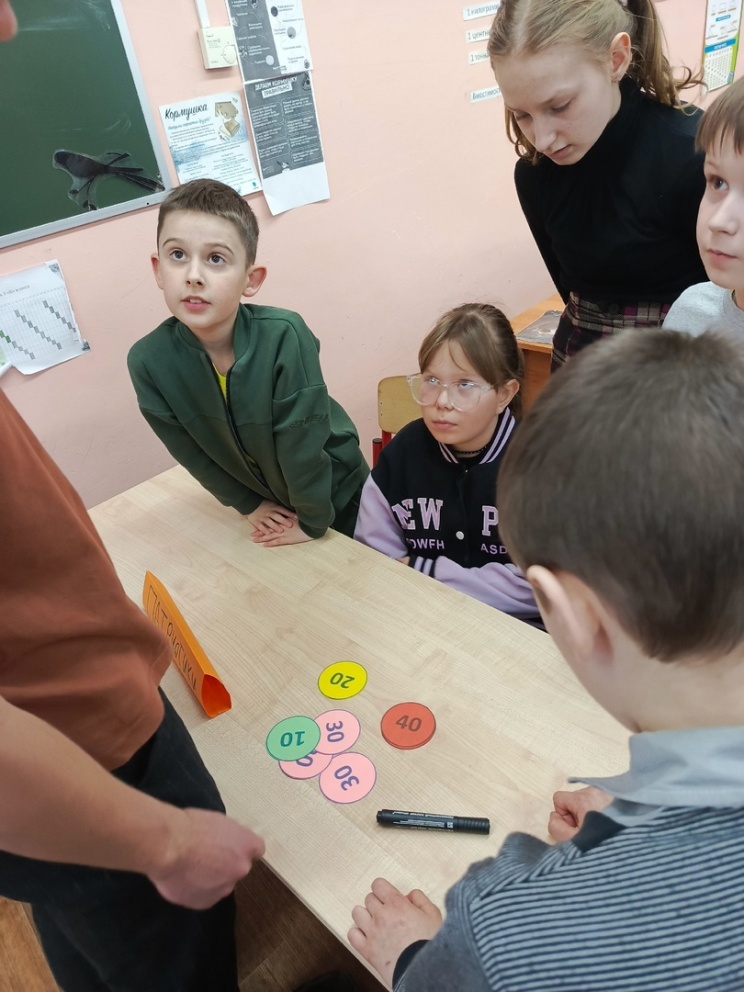 Вернуться